WelcomeWest Midlands Chief Pharmacists Network 8thInnovation Day3rd April 2019, ICentrum, Birmingham B7 4BH
We need Innovation
Important Notices
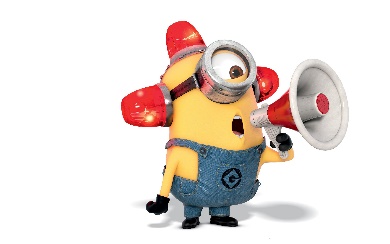 Fire Alarms and Fire Exits
Toilets
Mobile phones
Thank you : Academic Health Science Network
And Jo Causer
Meet new people, take new ideas away.